日頃の活動「ビビットシート」
平成　　年　　月　　日
「地域のニーズ把握」や「事業や活動の意味」を見出していくベースは、日々の活動にあり！
1.日々の活動でのちょっとした「気づき」や「違和感」を言葉にして表現すると・・・
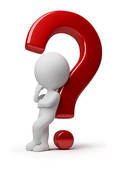 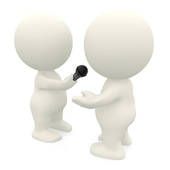 2.その気づきや違和感を「地域の現象」としてみるには、何をみたらいいんだろう！？
　（何かデータはある？　それはどこをみる？　誰に聞く？）→具体的には、どうなってるの！？
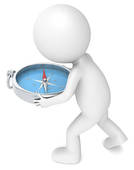 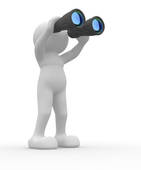 3.「気づき」や「違和感」の正体は、なにだったのかな？　何が、どこが、課題だったんだろう？
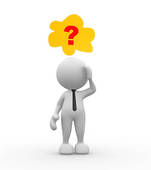 日本看護協会健康政策部保健師課
日頃の活動「これからＤoシート」
平成　　年　　月　　日
課題となったことの対象となる住民や活動：
ステップ1　
　ターゲットは誰？
　その人たちは、どこにどれくらいいるの？
   それは、他と比べて多いのかな？少ないのかな？
ステップ4
　それを埋めるには、どうしたらいいの？何が必要？
（使える地域の事業や支援、制度、人脈、不足のサービス）
　事業や支援の改善・創設の提案は？
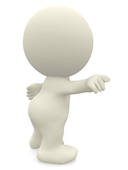 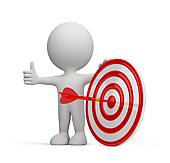 真の計画の入り口だぞ
ステップ2　
　現在、どんな事業や活動が、どの程度利用されて
いるの？みんな（本人・家族・住民は）そのことを
どう思っているの？
ステップ3　
　でも、本当は保健師としてどうなってほしいの？
めざす姿は？キャップは何かな？
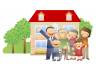 日本看護協会健康政策部保健師課